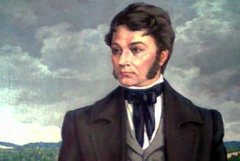 ГЕОГРАФІЯ “Кримських сонетів”
АДАМ МІЦКЕВИЧ
1798-1855
“Гіреїв двір і сад”(“Бахчисарай”)
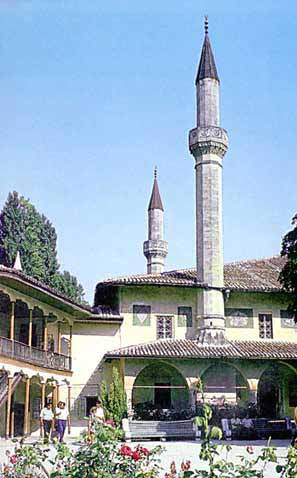 “Гробниця Потоцької
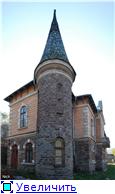 “Акерманські степи”
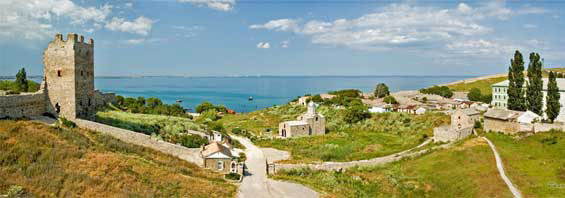 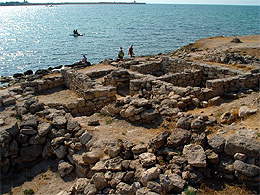 «На верховині Тарханкутській»
«Байдари»
“Алушта вдень”, “АЛУШТА ВНОЧІ”
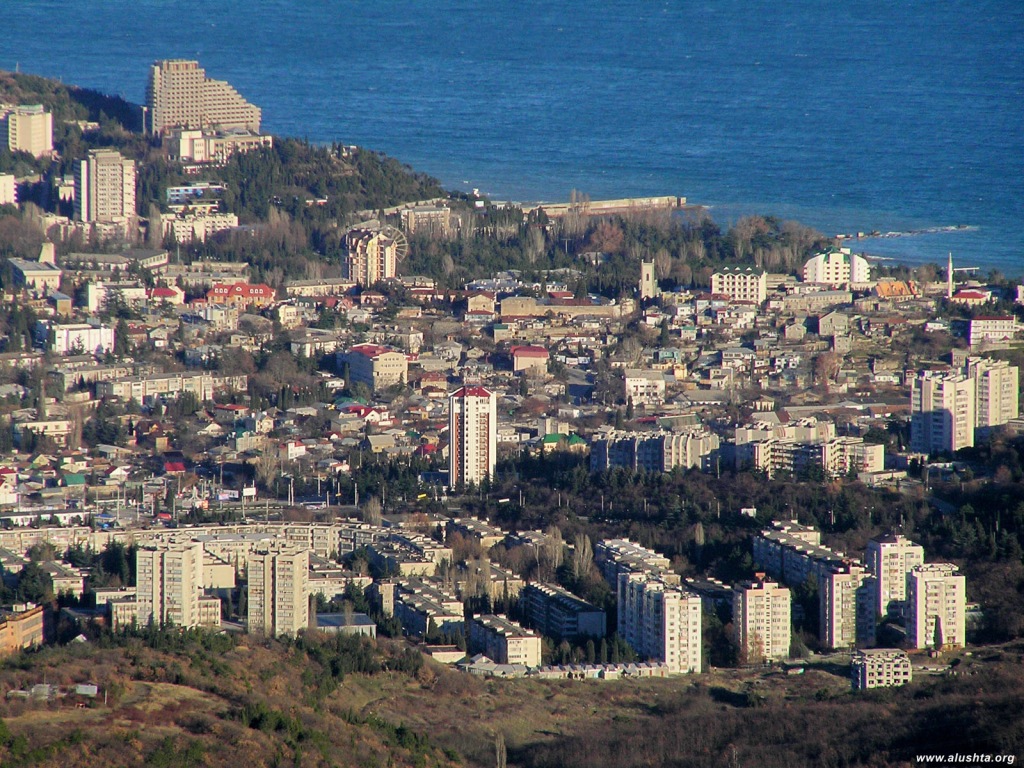 “Чатирдаг”
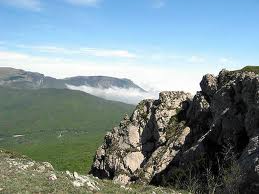 «Аюдаг»
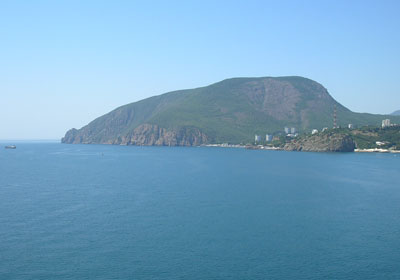 Балаклава
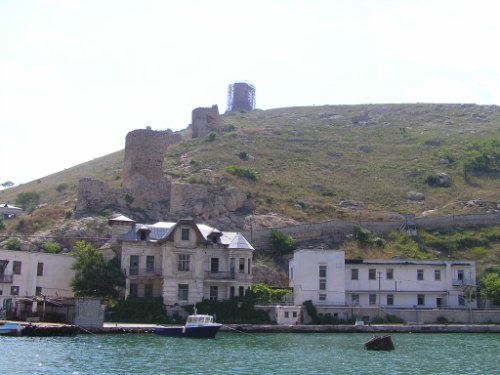 Гора Кікінеїз